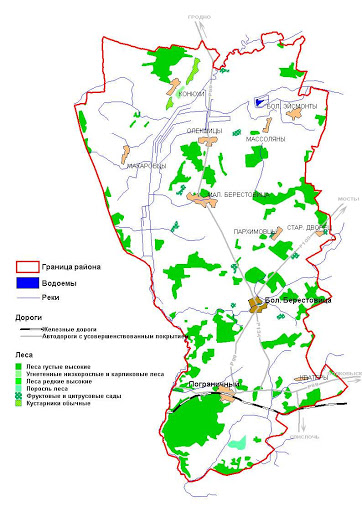 - Место где произошли укусы клещей и их количество